Chào mừng các em đến với tiết học
GV: Chu Thị Trâm
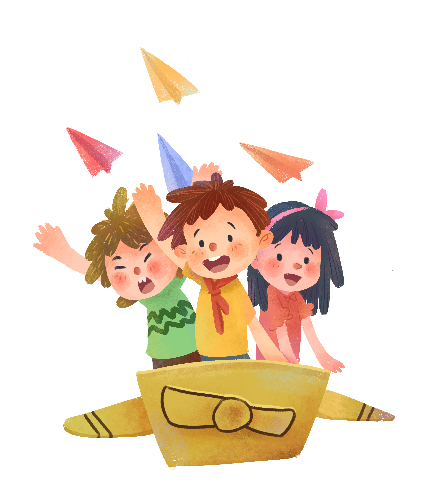 KHỞI ĐỘNG
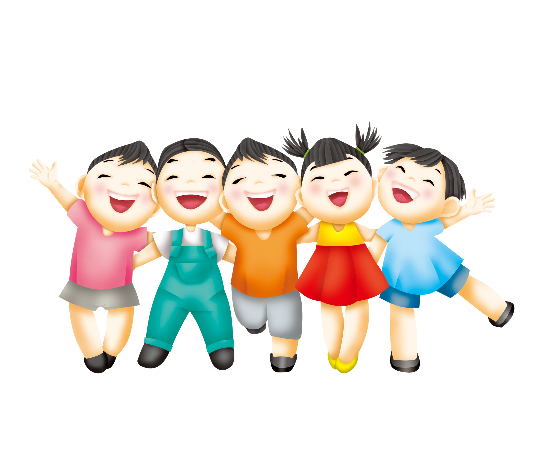 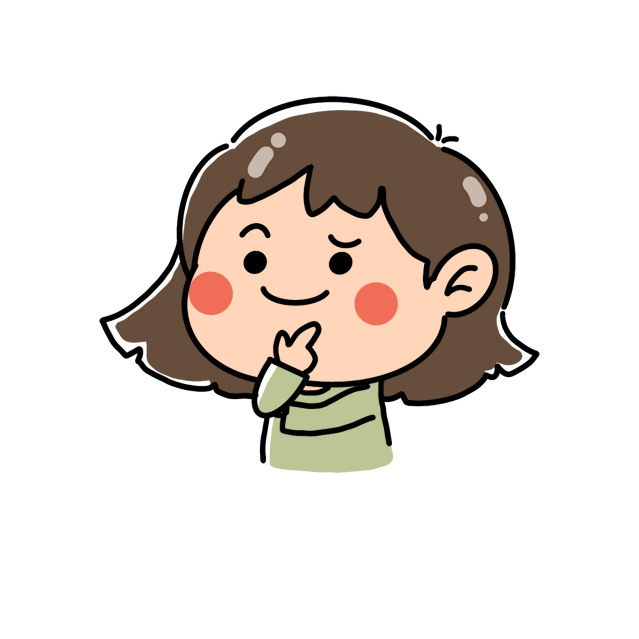 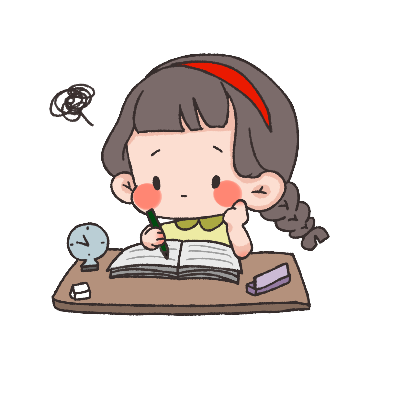 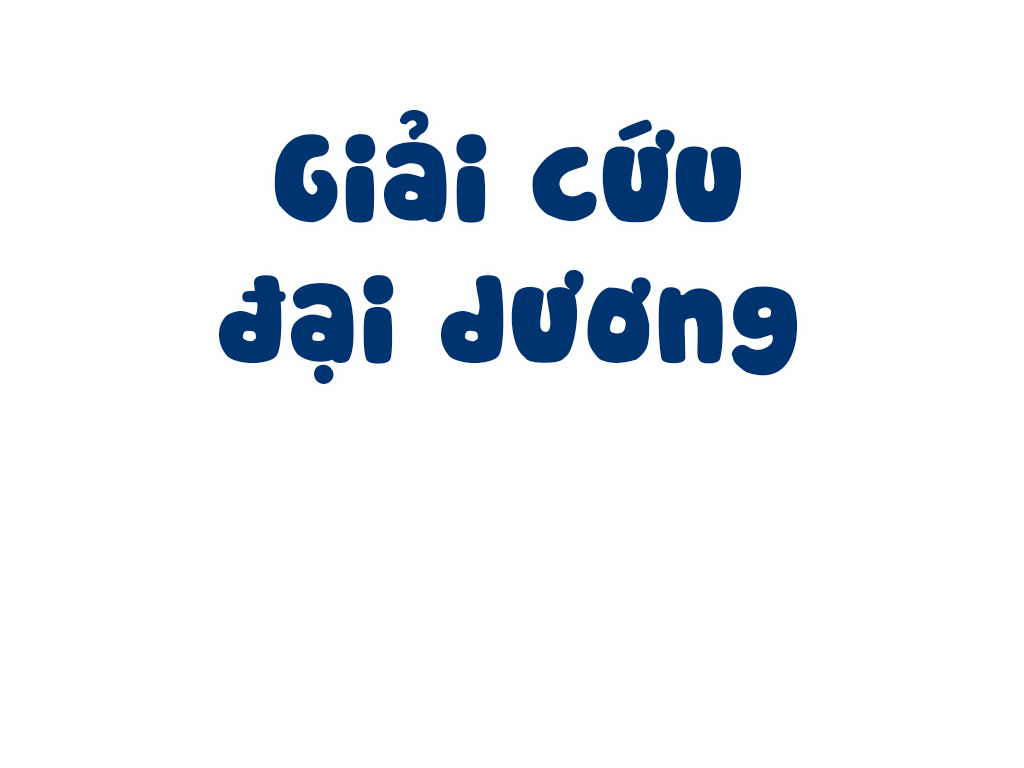 Các  bạn hải sản dưới biển bị đã bị vướng lưới của bác nông dân đi đánh cá. Hãy cứu các bạn hải sản bằng cách trả lời đúng các câu hỏi nhé.
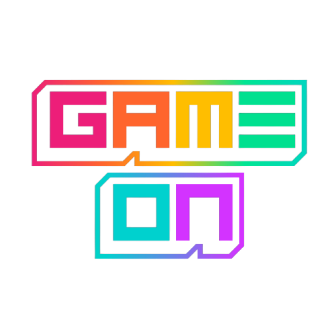 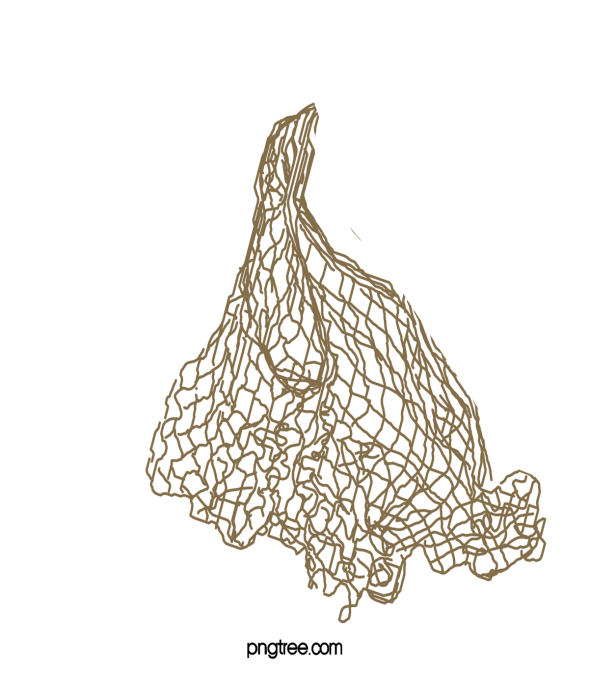 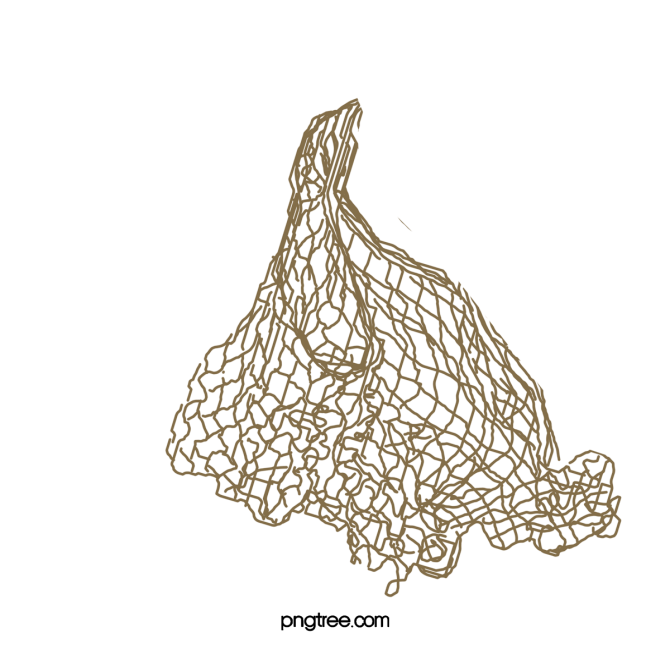 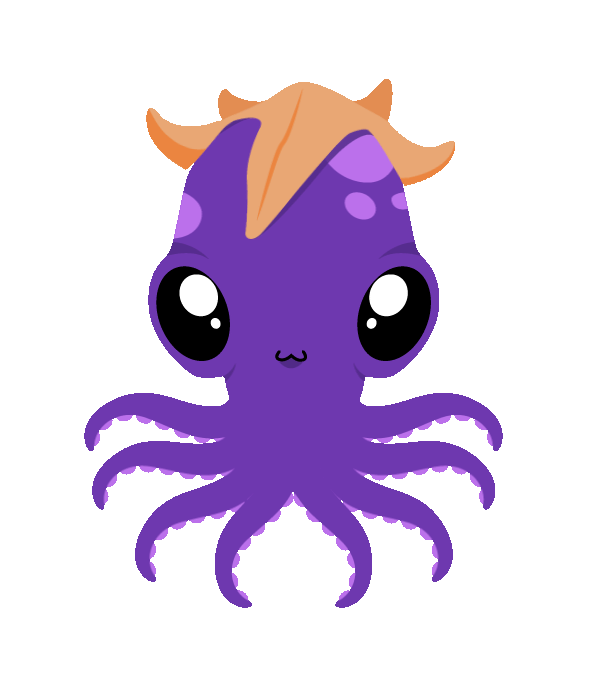 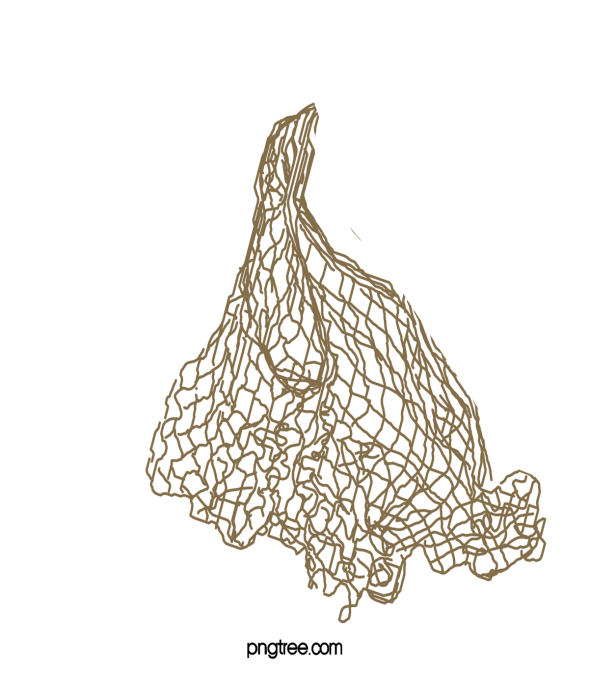 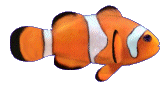 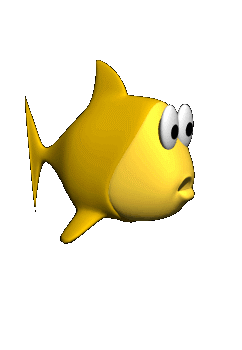 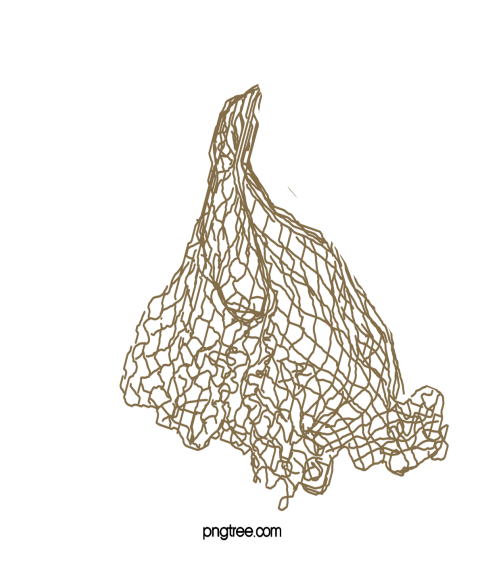 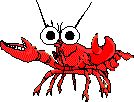 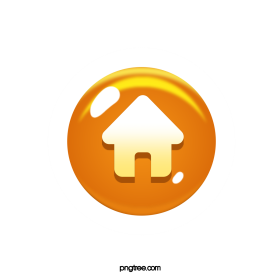 Trong bài ‘‘Bà kể chuyện’’.
Bố của bạn nhỏ làm công việc gì?
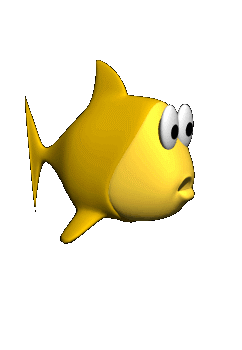 B. Bố của bạn nhỏ làm bác sĩ
A. Bố của bạn nhỏ làm nhà văn.
C. Bố của bạn nhỏ làm giám đốc.
D. Bố của bạn nhỏ làm công an
[Speaker Notes: Bấm vào con cá để quay về trang chủ]
Trong bài ‘‘Bà kể chuyện’’.
Bạn nhỏ thắc mắc điều gì?
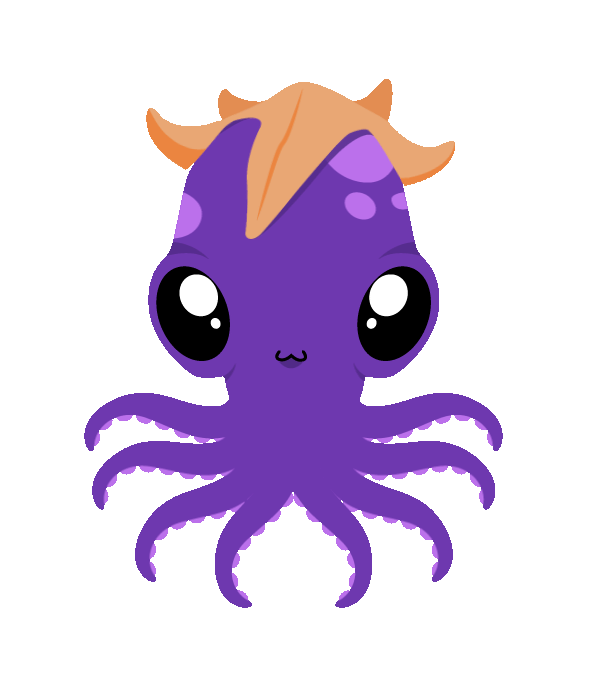 A. vì sao bố kể chuyện hay hơn bằng bà.
B. vì sao bố kể chuyện hấp dẫn hơn bà.
D. vì sao bố kể chuyện không hay bằng bà.
C. vì sao bố kể chuyện lôi cuốn hơn bà.
[Speaker Notes: Bấm vào bạch tuột để quay về trang chủ]
Trong bài ‘‘Bà kể chuyện’’.
Theo lời bố, vì sao chuyện bà kể rất hay? Chọn ý đúng nhất:
B. Vì bà kể chuyện rất tự nhiên.
A. Vì bà biết nhiều truyện hơn bố.
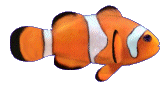 C. Vì cả hai lí do trên.
D. Không có lí do nào trên
[Speaker Notes: Bấm vào con cá để quay về trang chủ]
Tìm từ phù hợp để nói về ‘‘Những câu chuyện của bà’’.
Ví dụ: thú vị
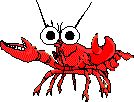 B. Tự nhiên.
A. Vô tận
D. Hồn nhiên
C. Cuốn hút.
[Speaker Notes: Bấm vào con cua để quay về trang chủ]
Sáng kiến của bé Hà
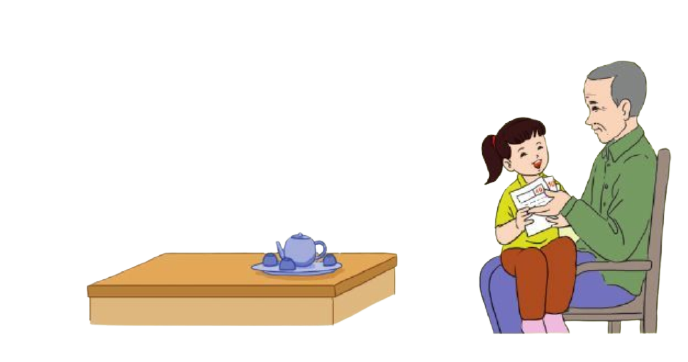 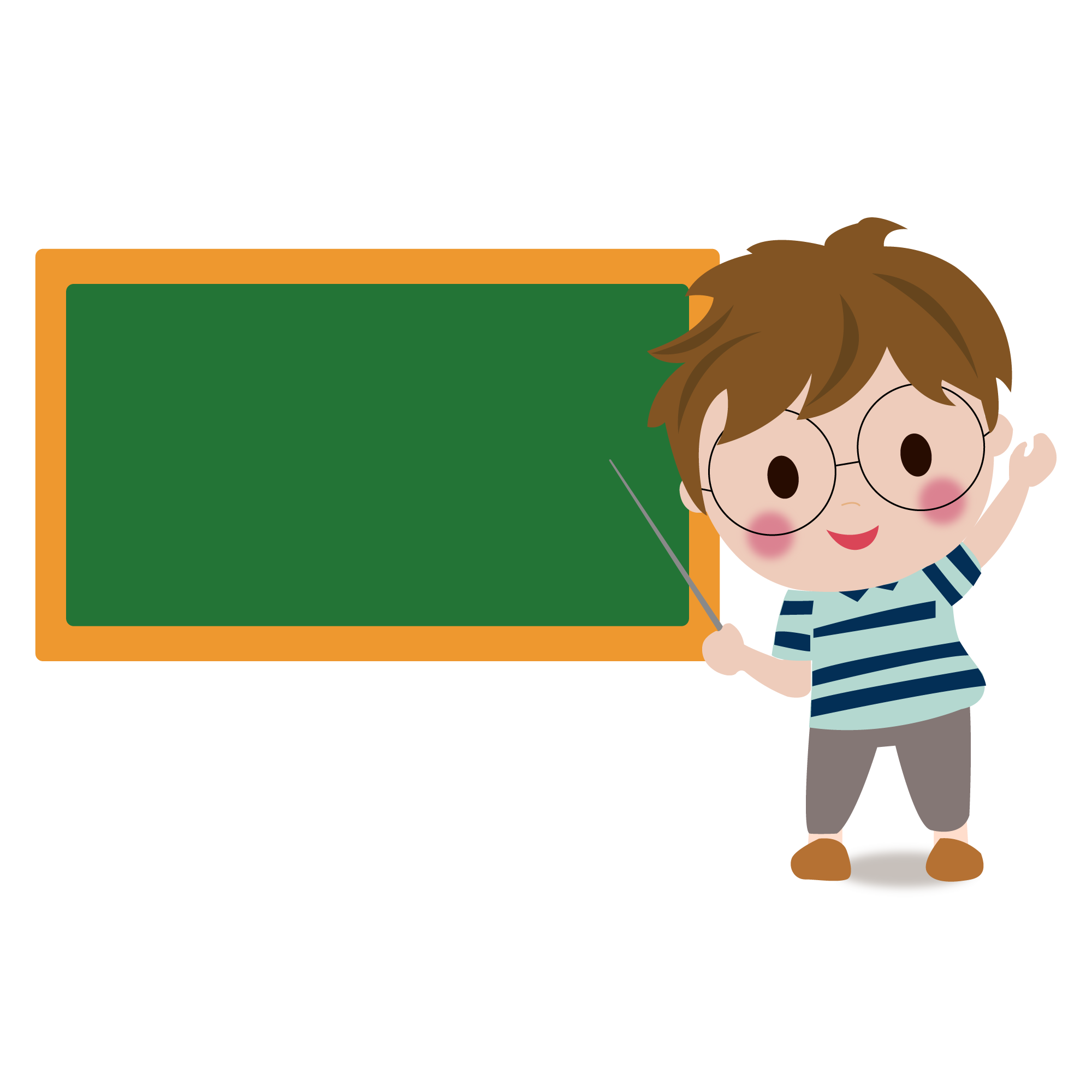 TIẾT 1
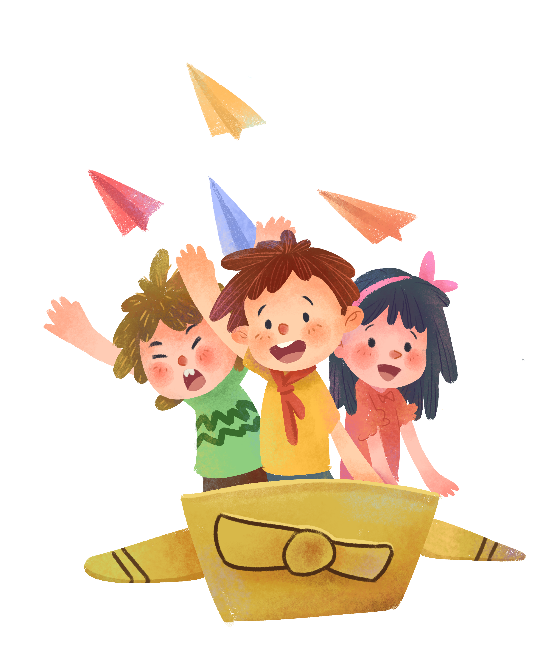 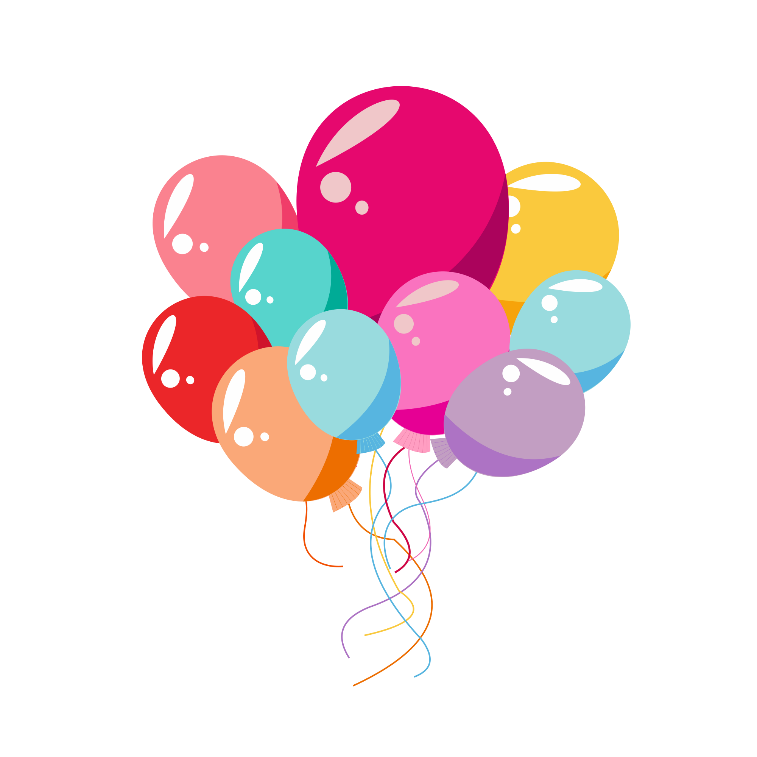 ĐỌC
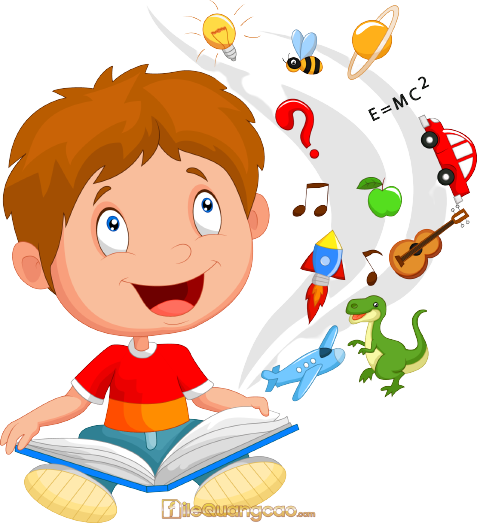 ĐỌC
Sáng kiến của bé Hà
1. Ở lớp cũng như ở nhà, bé Hà được coi là một cây sáng kiến. Một hôm, Hà hỏi bố:
- Bố ơi, sao không có ngày của ông bà, bố nhỉ? 
Thấy bố ngạc nhiên, Hà bèn giải thích:
- Con đã có ngày 1 tháng 6. Bố là công nhân, có ngày 1 tháng 5. Mẹ có ngày 8 tháng 3. Còn ông bà thì chưa có ngày lễ nào cả.
Hai bố con bàn nhau lấy ngay lập đông hằng năm làm “ngày của ông bà”, vì khi trời bắt đầu rét, mọi người cần chăm lo cho sức khoẻ của các cụ già.
2. Ngày lập đông đến gần, Hà nghĩ mãi mà chưa biết nên chuẩn bị quà gì tặng ông bà.
Bố khẽ nói vào tại Hà điều gì đó. Hà ngả đầu vào vai bố:
- Con sẽ cố gắng, bố ạ.
3. Đến ngày lặp đông, các cô, các chú đều về chúc thọ ông bà. Ông bà cảm động lắm. Bà bảo:
- Con cháu đông vui, hiếu thảo thế này, ông bà sẽ sống trăm tuổi.
Ông thì ôm lấy bé Hà, nói:
- Món quà ông thích nhất hôm nay là chùm điểm 10 của cháu đấy.
Theo HỒ PHƯƠNG
LUYỆN ĐỌC
Sáng kiến của bé Hà
1. Ở lớp cũng như ở nhà, bé Hà được coi là một cây sáng kiến. Một hôm, Hà hỏi bố:
      - Bố ơi, sao không có ngày của ông bà, bố nhỉ? 
      Thấy bố ngạc nhiên, Hà bèn giải thích:
- Con đã có ngày 1 tháng 6. Bố là công nhân, có ngày 1 tháng 5. Mẹ có ngày 8 tháng 3. Còn ông bà thì chưa có ngày lễ nào cả.
Hai bố con bàn nhau lấy ngay lập đông hằng năm làm “ngày của ông bà”, vì khi trời bắt đầu rét, mọi người cần chăm lo cho sức khoẻ của các cụ già.
1. Ở lớp cũng như ở nhà, bé Hà được coi là một cây sáng kiến. Một hôm, Hà hỏi bố:
      - Bố ơi, sao không có ngày của ông bà, bố nhỉ? 
      Thấy bố ngạc nhiên, Hà bèn giải thích:
- Con đã có ngày 1 tháng 6. Bố là công nhân, có ngày 1 tháng 5. Mẹ có ngày 8 tháng 3. Còn ông bà thì chưa có ngày lễ nào cả.
Hai bố con bàn nhau lấy ngay lập đông hằng năm làm “ngày của ông bà”, vì khi trời bắt đầu rét, mọi người cần chăm lo cho sức khoẻ của các cụ già.
ngạc nhiên
lập đông
chăm lo
Hai bố con bàn nhau lấy ngay lập đông hằng năm làm “ngày của ông bà”, vì khi trời bắt đầu rét, mọi người cần chăm lo cho sức khoẻ của các cụ già.
2. Ngày lập đông đến gần, Hà nghĩ mãi mà chưa biết nên chuẩn bị quà gì tặng ông bà.
Bố khẽ nói vào tại Hà điều gì đó. Hà ngả đầu vào vai bố:
- Con sẽ cố gắng, bố ạ.
3. Đến ngày lặp đông, các cô, các chú đều về chúc thọ ông bà. Ông bà cảm động lắm. Bà bảo:
- Con cháu đông vui, hiếu thảo thế này, ông bà sẽ sống trăm tuổi.
Ông thì ôm lấy bé Hà, nói:
- Món quà ông thích nhất hôm nay là chùm điểm 10 của cháu đấy.
Theo HỒ PHƯƠNG
khẽ nói
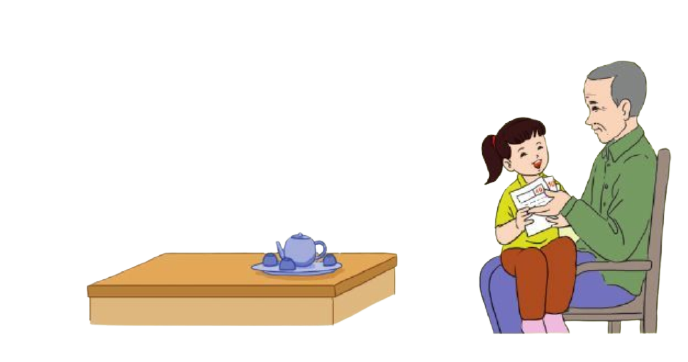 Ngày lập đông đến gần, Hà nghĩ mãi mà chưa biết nên chuẩn bị quà gì tặng ông bà.
Món quà ông thích nhất hôm nay là chùm điểm 10 của cháu đấy.
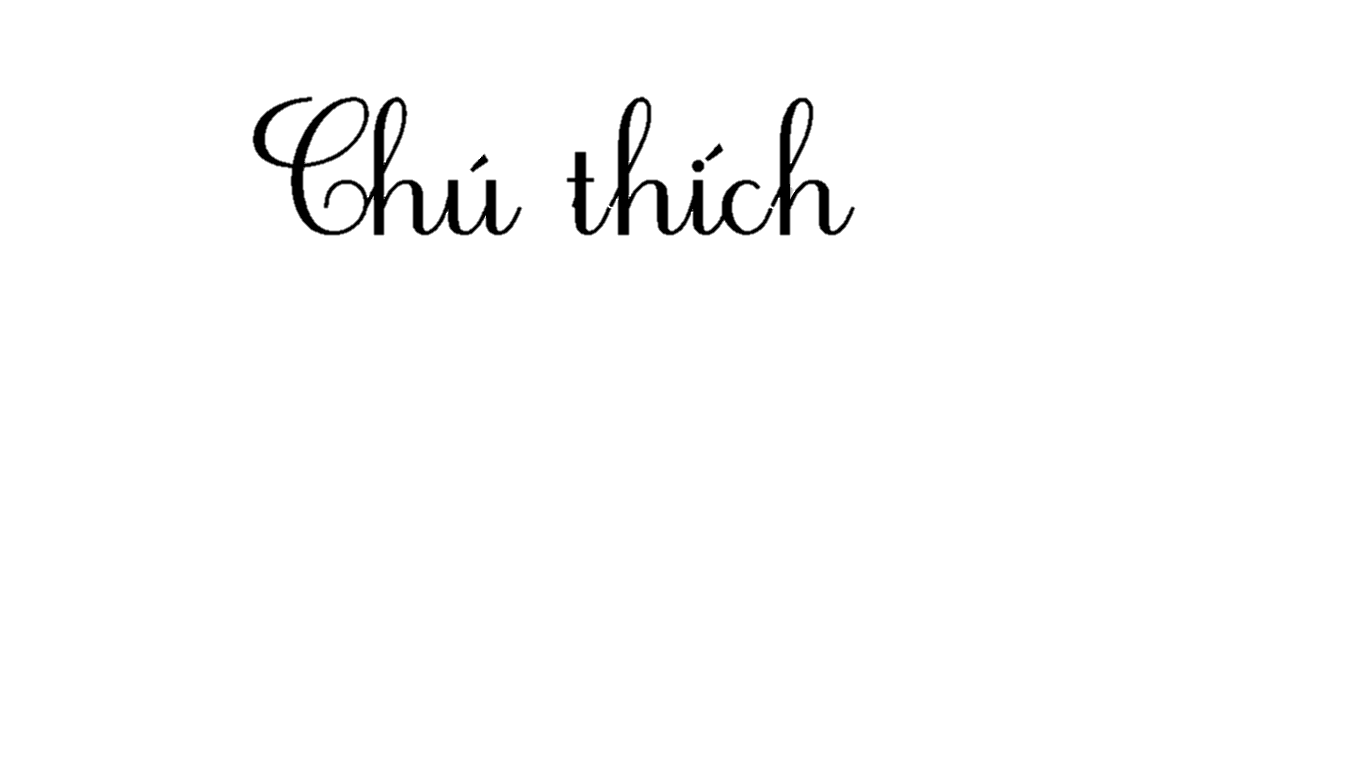 Ngày lập đông:
 ngày bắt đầu mùa đông.
Cây sáng kiến:
 người có nhiều sáng kiến.
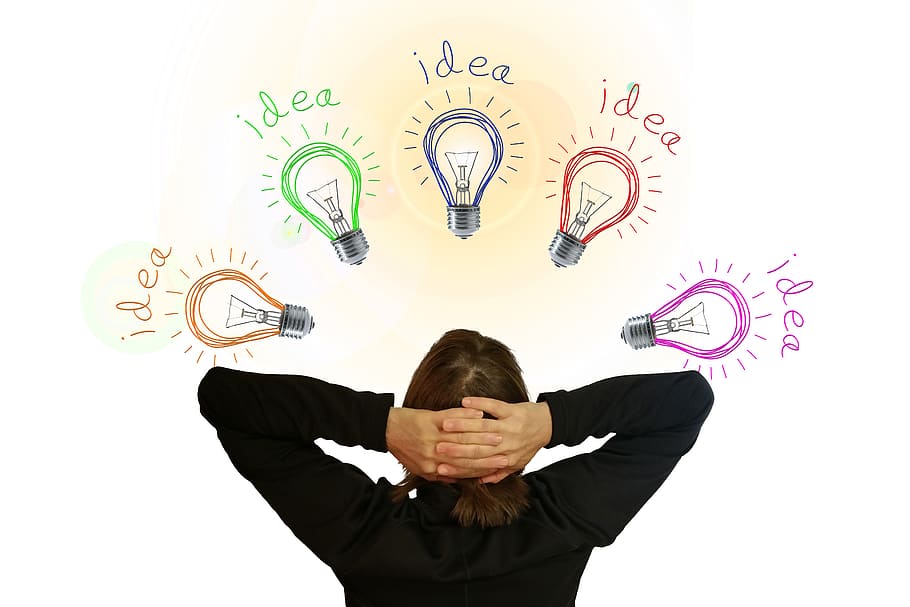 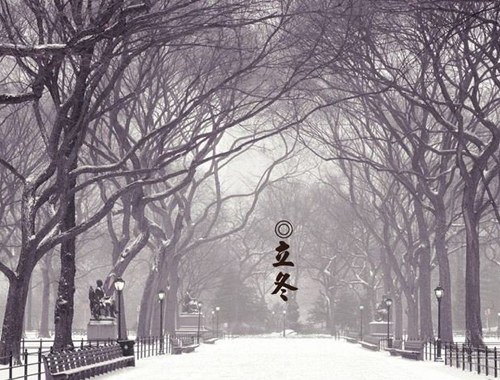 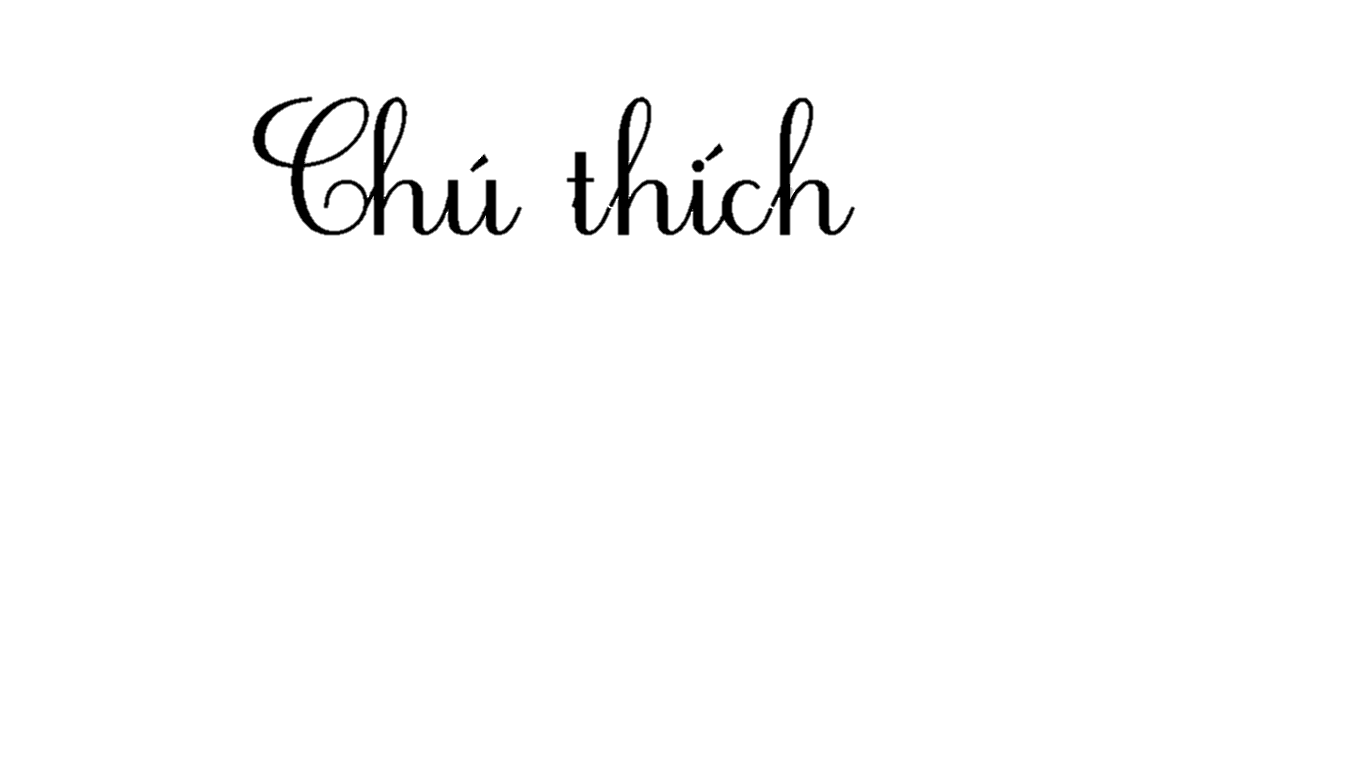 Chúc thọ: 
chúc mừng người già sống lâu.
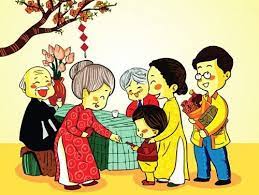 Ngày của ông bà: 
Từ năm 1991, ngày 1 tháng 10 hằng năm đã được lấy làm ngày Quốc tế Người cao tuổi.
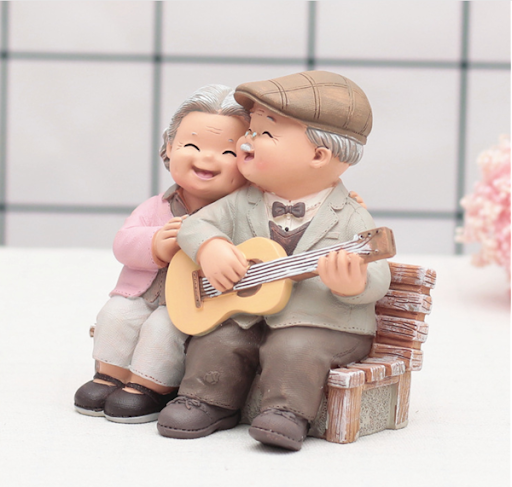 ĐỌC ĐOẠN
Sáng kiến của bé Hà
1. Ở lớp cũng như ở nhà, bé Hà được coi là một cây sáng kiến. Một hôm, Hà hỏi bố:
- Bố ơi, sao không có ngày của ông bà, bố nhỉ? 
Thấy bố ngạc nhiên, Hà bèn giải thích:
- Con đã có ngày 1 tháng 6. Bố là công nhân, có ngày 1 tháng 5. Mẹ có ngày 8 tháng 3. Còn ông bà thì chưa có ngày lễ nào cả.
Hai bố con bàn nhau lấy ngay lập đông hằng năm làm “ngày của ông bà”, vì khi trời bắt đầu rét, mọi người cần chăm lo cho sức khoẻ của các cụ già.
2. Ngày lập đông đến gần, Hà nghĩ mãi mà chưa biết nên chuẩn bị quà gì tặng ông bà.
Bố khẽ nói vào tại Hà điều gì đó. Hà ngả đầu vào vai bố:
- Con sẽ cố gắng, bố ạ.
3. Đến ngày lặp đông, các cô, các chú đều về chúc thọ ông bà. Ông bà cảm động lắm. Bà bảo:
- Con cháu đông vui, hiếu thảo thế này, ông bà sẽ sống trăm tuổi.
Ông thì ôm lấy bé Hà, nói:
- Món quà ông thích nhất hôm nay là chùm điểm 10 của cháu đấy.
Theo HỒ PHƯƠNG
1
2
3
Bài đọc chia làm mấy đoạn
ĐỌC TOÀN BÀI
Sáng kiến của bé Hà
1. Ở lớp cũng như ở nhà, bé Hà được coi là một cây sáng kiến. Một hôm, Hà hỏi bố:
- Bố ơi, sao không có ngày của ông bà, bố nhỉ? 
Thấy bố ngạc nhiên, Hà bèn giải thích:
- Con đã có ngày 1 tháng 6. Bố là công nhân, có ngày 1 tháng 5. Mẹ có ngày 8 tháng 3. Còn ông bà thì chưa có ngày lễ nào cả.
Hai bố con bàn nhau lấy ngay lập đông hằng năm làm “ngày của ông bà”, vì khi trời bắt đầu rét, mọi người cần chăm lo cho sức khoẻ của các cụ già.
2. Ngày lập đông đến gần, Hà nghĩ mãi mà chưa biết nên chuẩn bị quà gì tặng ông bà.
Bố khẽ nói vào tại Hà điều gì đó. Hà ngả đầu vào vai bố:
- Con sẽ cố gắng, bố ạ.
3. Đến ngày lặp đông, các cô, các chú đều về chúc thọ ông bà. Ông bà cảm động lắm. Bà bảo:
- Con cháu đông vui, hiếu thảo thế này, ông bà sẽ sống trăm tuổi.
Ông thì ôm lấy bé Hà, nói:
- Món quà ông thích nhất hôm nay là chùm điểm 10 của cháu đấy.
Theo HỒ PHƯƠNG
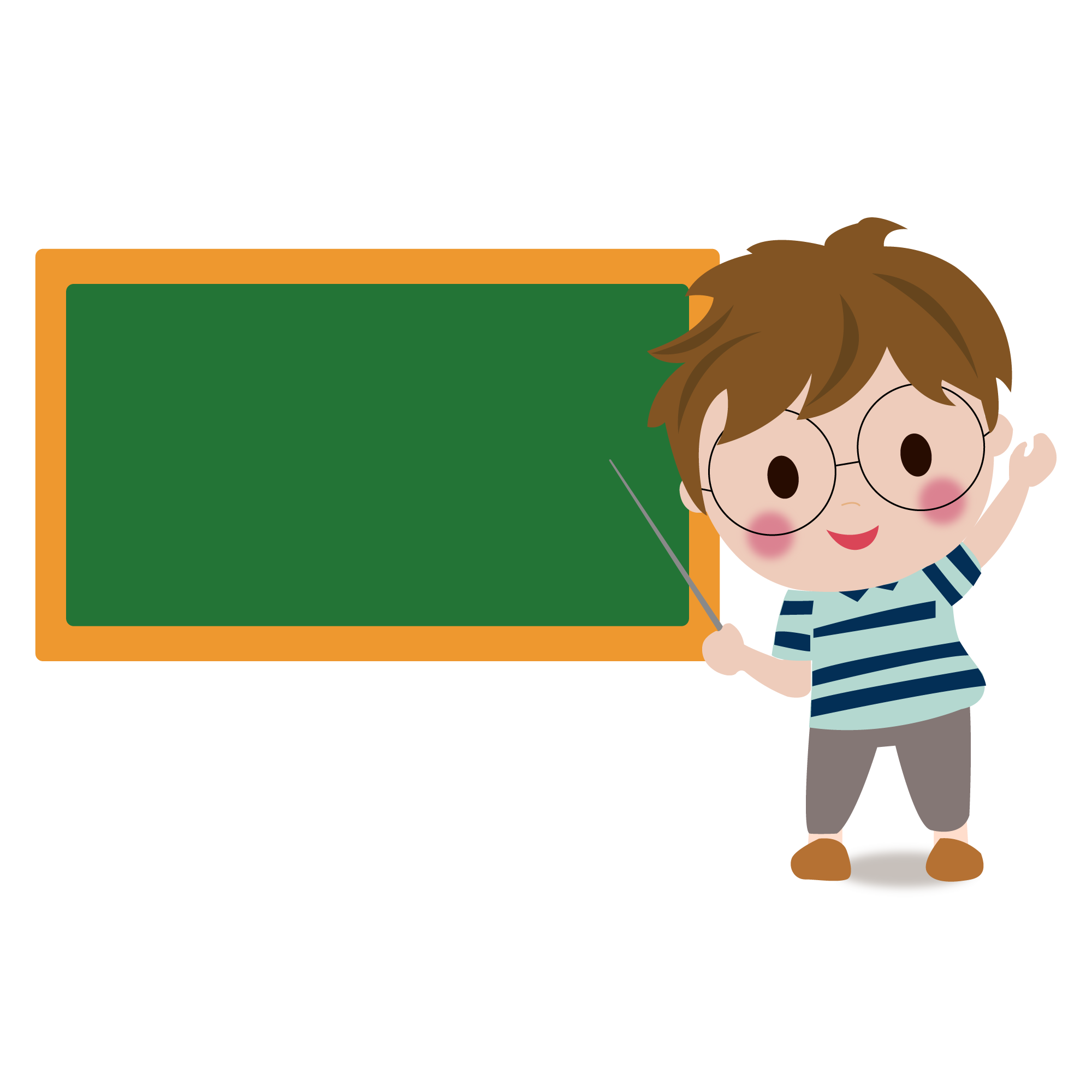 TIẾT 2
ĐỌC 
HIỂU
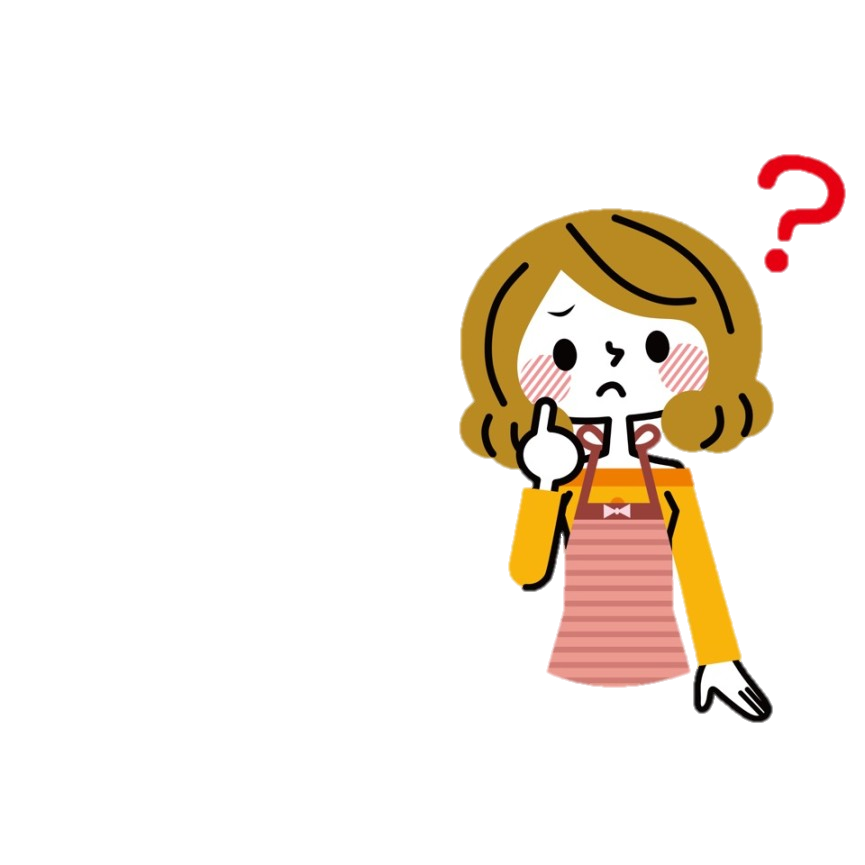 1. Bé Hà hỏi bố điều gì?
Bé Hà hỏi bố vì sao không có ngày của ông bà.
2. Vì sao bé Hà và bố chọn ngày lập đông làm “ngày của ông bà”?
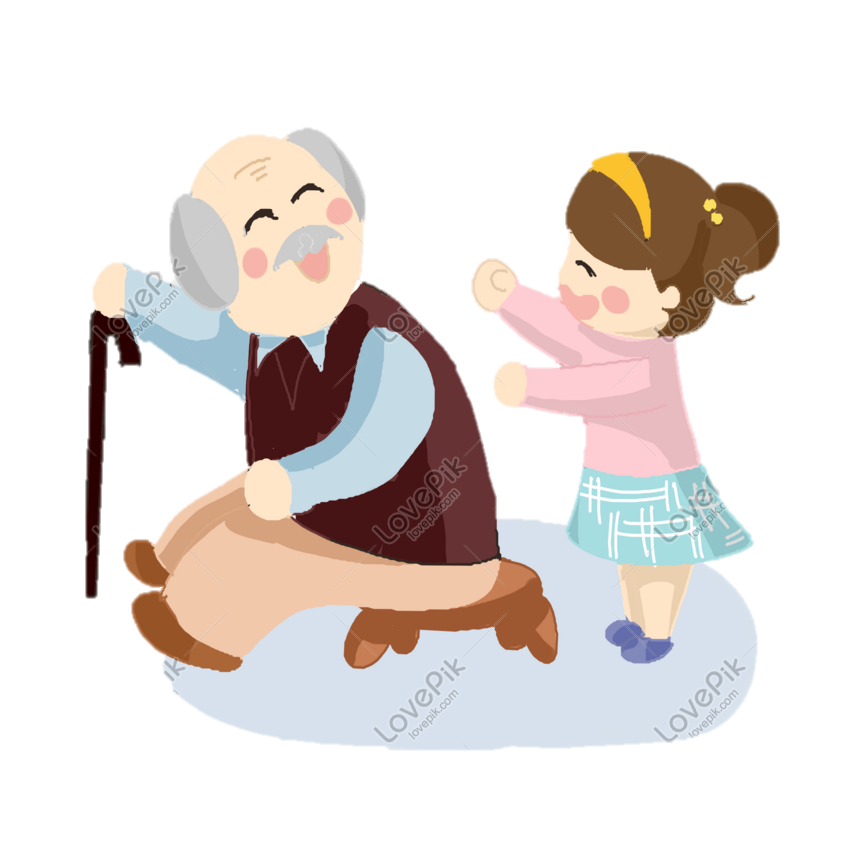 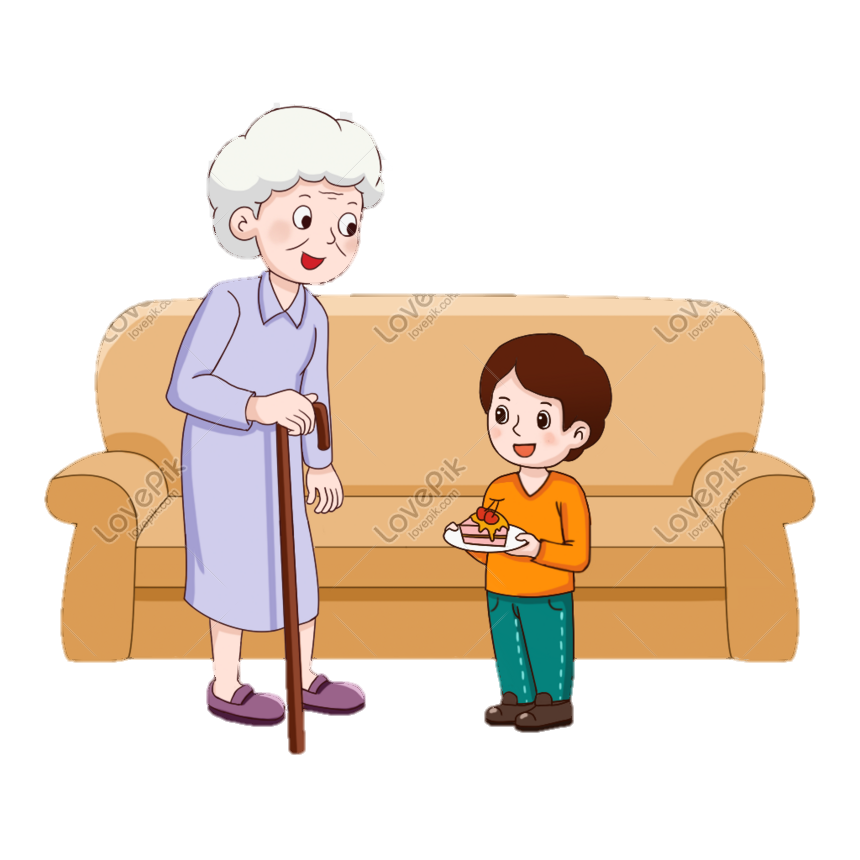 Vì khi trời bắt đầu rét, mọi người cần chăm lo cho sức khỏe các cụ già.
3. Gần đến ngày lập đông, Hà còn băn khoăn chuyện gì?
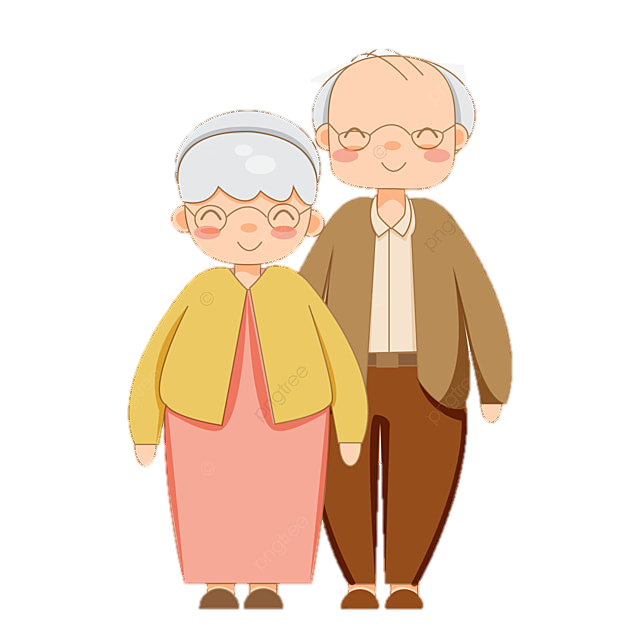 Gần đến ngày lập đông, Hà còn băn khoăn chưa biết nên chuẩn bị quà gì tặng ông bà.
4. Món quà Hà tặng ông bà là gì?
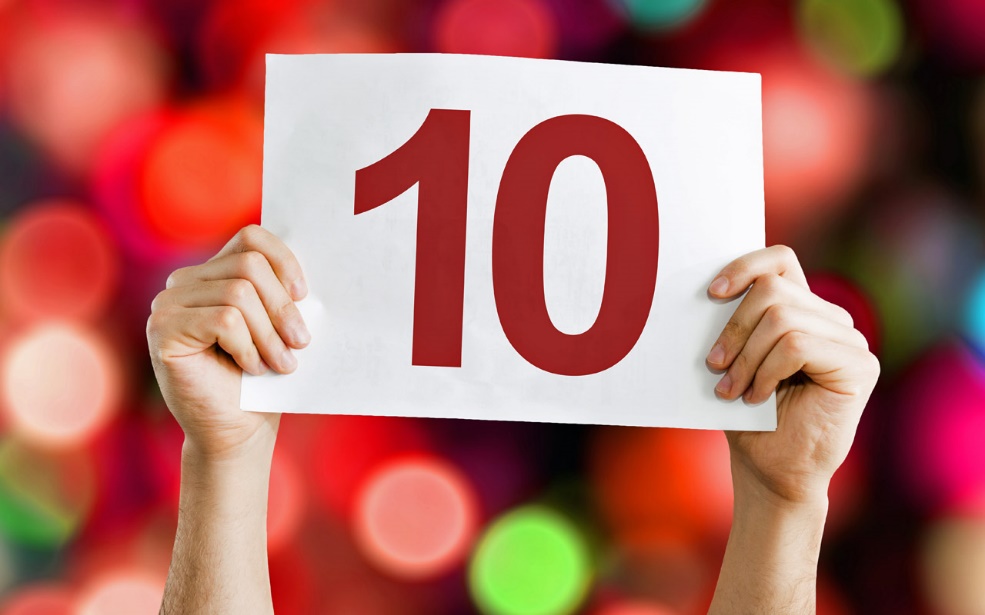 Món quà Hà tặng ông bà là chùm điểm 10.
Luyện 
Tập
1. Nói lời Hà chúc mừng ông bà và lời đáp của ông bà:
a) Nhân ngày của ông bà.
b) Nhân dịp năm mới.
Ông bà cảm ơn cháu.
Năm mới, cháu kính chúc ông bà luôn mạnh khỏe ạ!
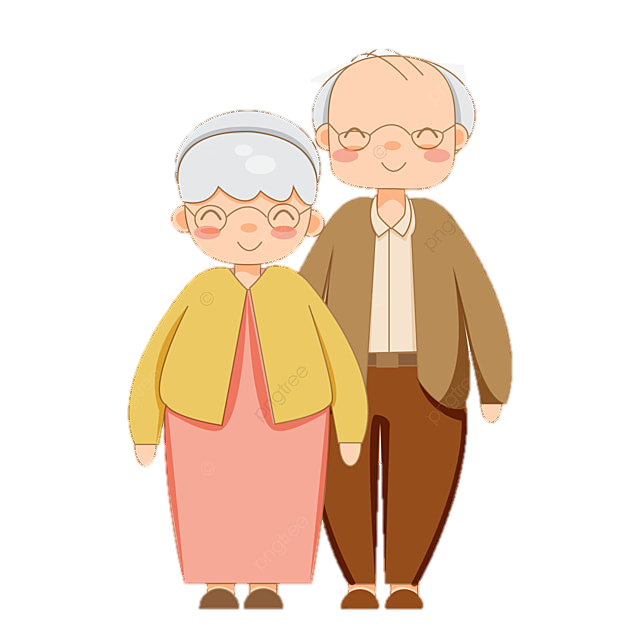 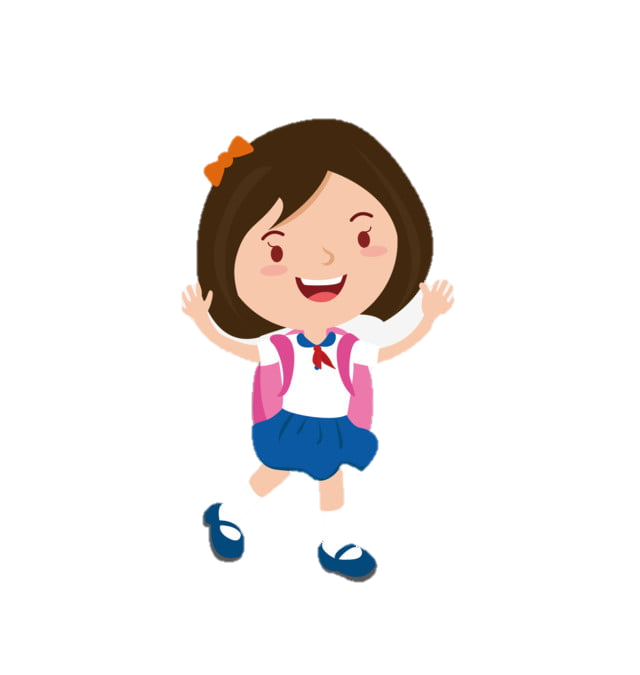 2. Nói lời ông bà khen Hà và lời đáp của Hà.
a) Khi Hà tham gia cuộc thi văn nghệ của trường.
c) Khi Hà được cô khen tiến bộ trong học tập.
Cháu hát rất hay khi tham gia văn nghệ ở trường!
Cháu cảm ơn ông bà ạ.
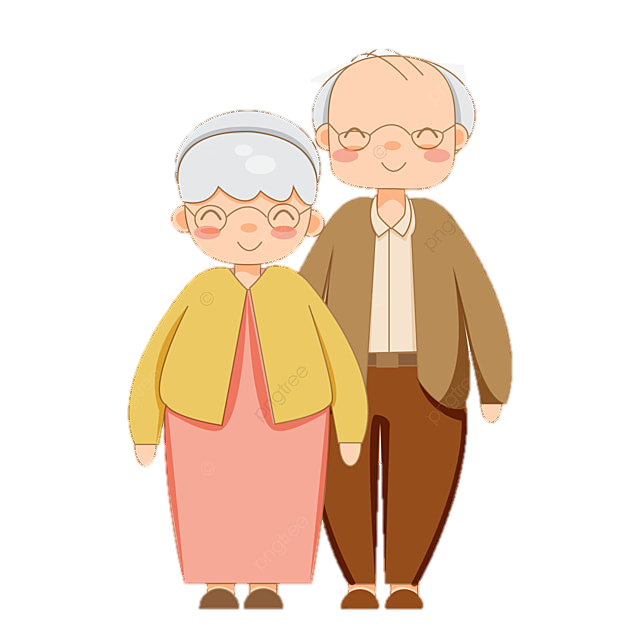 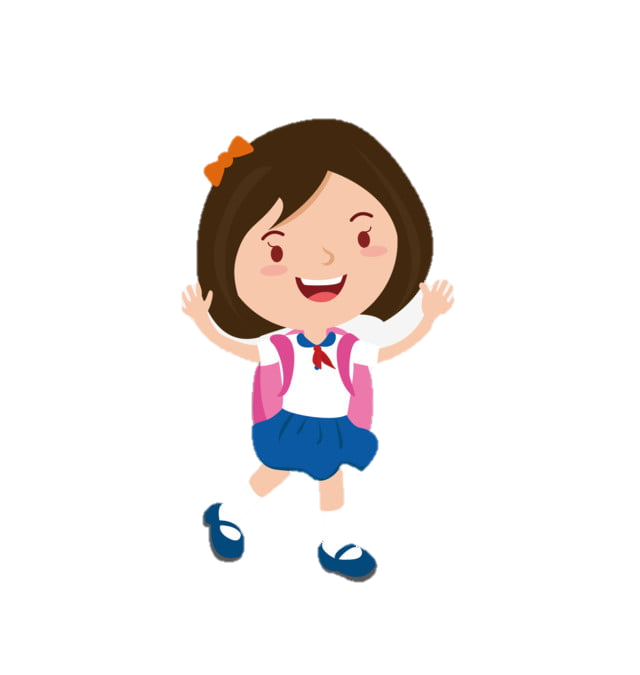 Sáng kiến của bé Hà
1. Ở lớp cũng như ở nhà, bé Hà được coi là một cây sáng kiến. Một hôm, Hà hỏi bố:
- Bố ơi, sao không có ngày của ông bà, bố nhỉ? 
Thấy bố ngạc nhiên, Hà bèn giải thích:
- Con đã có ngày 1 tháng 6. Bố là công nhân, có ngày 1 tháng 5. Mẹ có ngày 8 tháng 3. Còn ông bà thì chưa có ngày lễ nào cả.
Hai bố con bàn nhau lấy ngay lập đông hằng năm làm “ngày của ông bà”, vì khi trời bắt đầu rét, mọi người cần chăm lo cho sức khoẻ của các cụ già.
2. Ngày lập đông đến gần, Hà nghĩ mãi mà chưa biết nên chuẩn bị quà gì tặng ông bà.
Bố khẽ nói vào tại Hà điều gì đó. Hà ngả đầu vào vai bố:
- Con sẽ cố gắng, bố ạ.
3. Đến ngày lặp đông, các cô, các chú đều về chúc thọ ông bà. Ông bà cảm động lắm. Bà bảo:
- Con cháu đông vui, hiếu thảo thế này, ông bà sẽ sống trăm tuổi.
Ông thì ôm lấy bé Hà, nói:
- Món quà ông thích nhất hôm nay là chùm điểm 10 của cháu đấy.
Theo HỒ PHƯƠNG
Dặn dò
THANK YOU
Tạm biệt và hẹn gặp lại
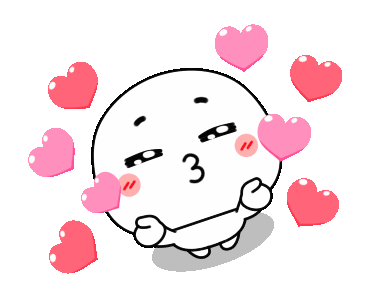